Possible Impact of Federal Research Budgets
Carol Rhodes
Director
Office of Sponsored Programs

MRAM – May 2018
Possible Impact of Federal Research Budgets on Proposals and Awards
FY2018 & 2019
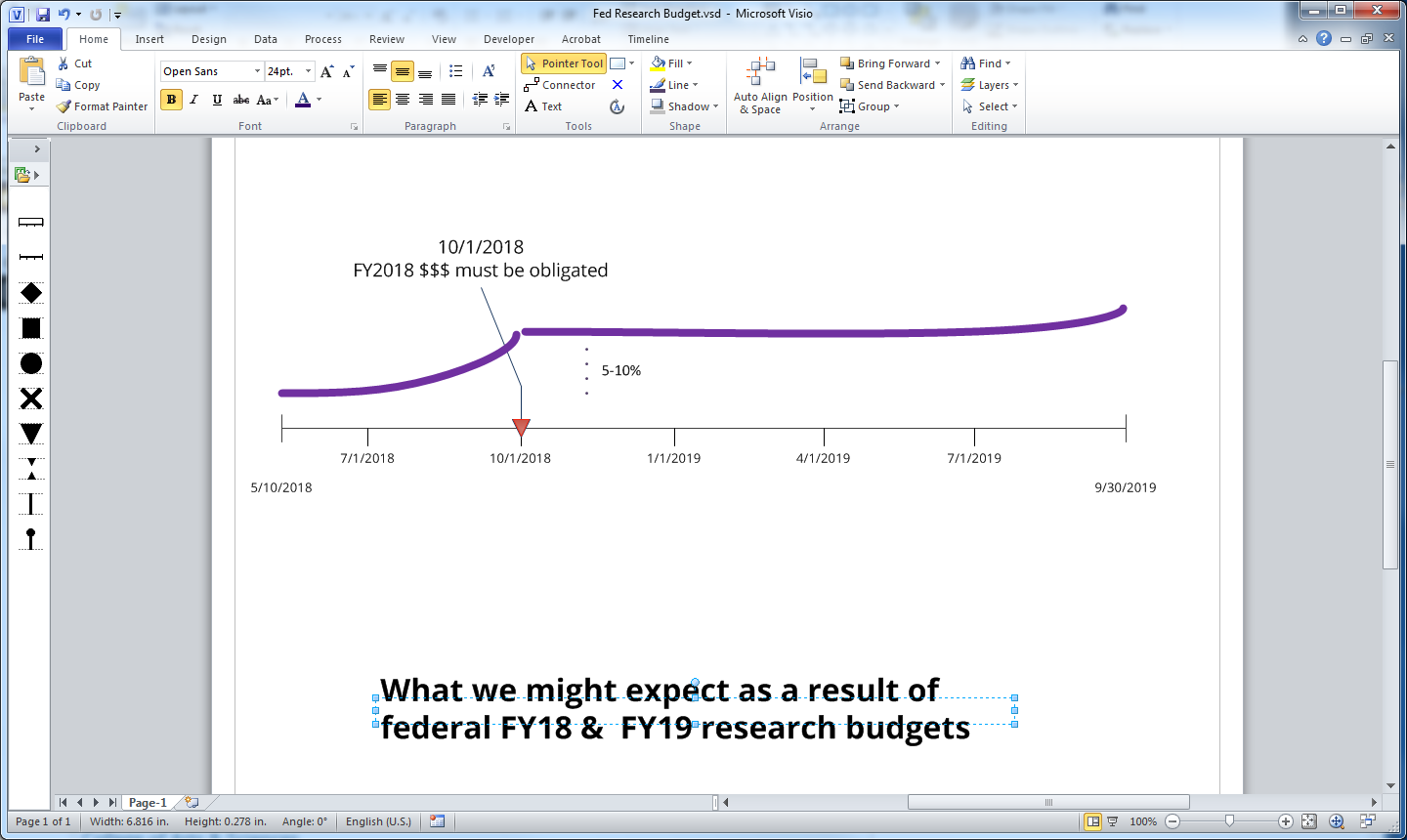 UW needs to be ready for an influx of proposals and awards over the next several months
[Speaker Notes: Federal Budget Deal covered federal FY2018 and 2019
FY2018 = Oct 1, 2017 – Sep 30, 2018
FY2019 = Oct 1, 2018 – Sep 30, 2019
That deal called for a 5-10% increase in federal funding for research for FY2018 (compressed into a few short months) and another small (2% or less) increase in FY2019
We have no reason to suspect UW researchers won’t be successful in competing for their fair share
PIs should be on the lookout for FOAs – with short turnaround times because funds need to be obligated by federal agencies by Sep 30
FOAs could be for supplements, new projects, equipment -- almost anything
We need to be ready for an influx of proposals and then for an influx of awards (this is good news)]
GIM 19 exceptions include . . .
When documented notification of 
funding opportunity was made 
less than two ( 2) weeks prior 
to deadline.


Use waiver request  process.
Unknown Variable
Rescission is a request to Congress from Administration to revoke portions of the budget.

Congress can:
Vote to pass with majority in each chamber
No action
If no action after 45 days of the rescission request to Congress, budget remains as-is.

In meantime, there is a “hold” on the funding that is subject to rescission request.
[Speaker Notes: As of Monday, the  request is to rescind $15 billion, mostly related to the Children’s Health Insurance Program (CHIP).]